Finding funding
Fall 2015
Sources of funding
Government - Federal, State, Local		
Foundations - Second-largest source		
Corporations, including contracts 
	
Philanthropies
Where to find information
Websites – each foundation or agency
Databases – lists of information
Newsletters – regular publication of articles and information
Personal experience of funded PIs
Federal: NIH home page
Websites: federal (NIH)
Grants.gov
Grants.gov sign-up page
NIH mechanisms
Types of grants
http://grants.nih.gov/grants/funding/funding_program.htm
Factors to consider: what type of data you have, how much time and money you need, and more
Websites: Associations
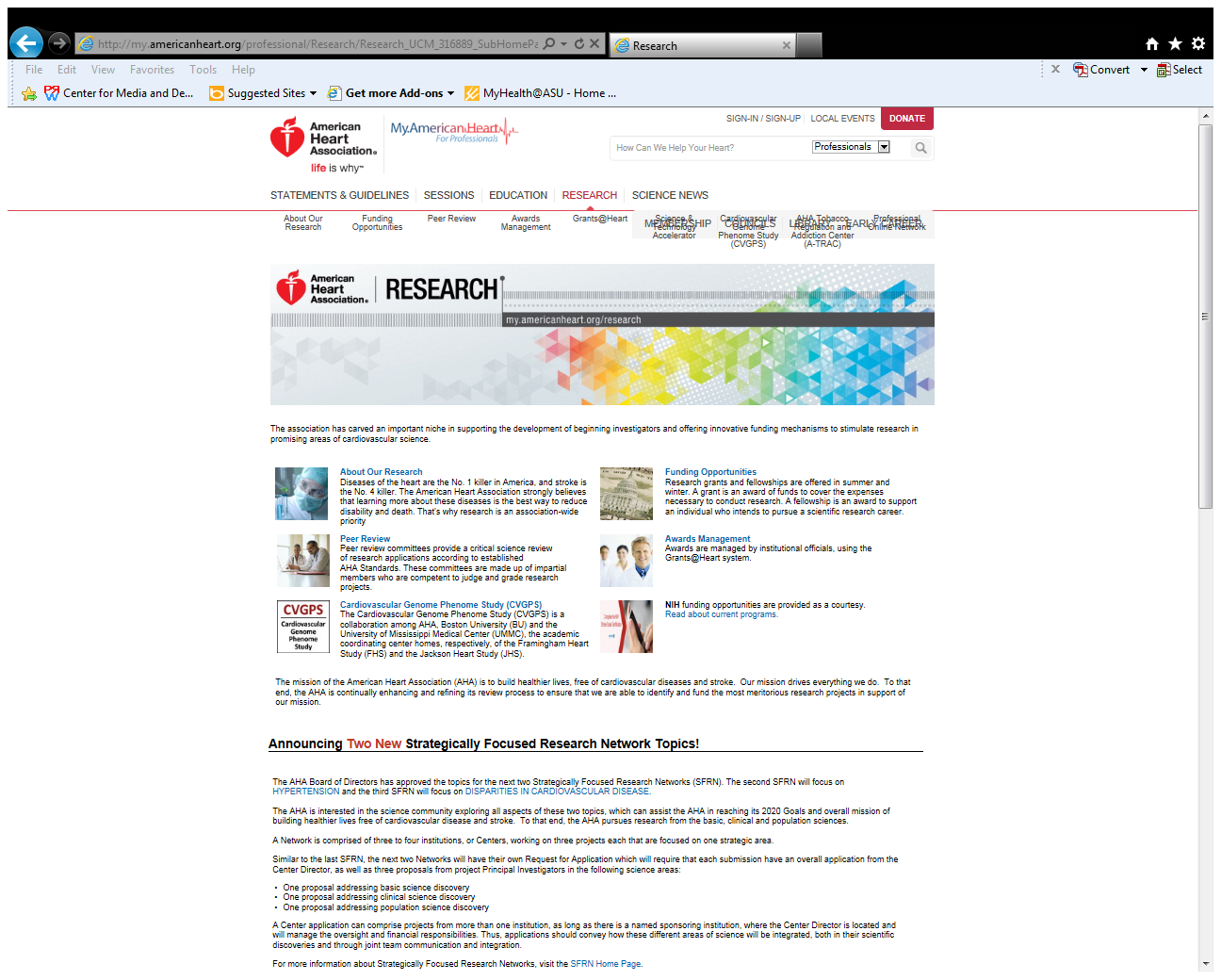 American Heart Association
http://my.americanheart.org/professional/Research/FundingOpportunities/ForScientists/Programs-by-Funding-Component_UCM_323091_Article.jsp
Web sites: Foundations
Foundation Center: http://foundationcenter.org/
Robert Wood Johnson: http://www.rwjf.org/
Bill and Melinda Gates: http://www.gatesfoundation.org/
ASU resources
University wide: 
OKED, including funding.asu.edu
ORSPA
ASU Foundation: Eric Spicer
CONHI: Office for Research and Scholarship (ORS)
Funding.asu.edu
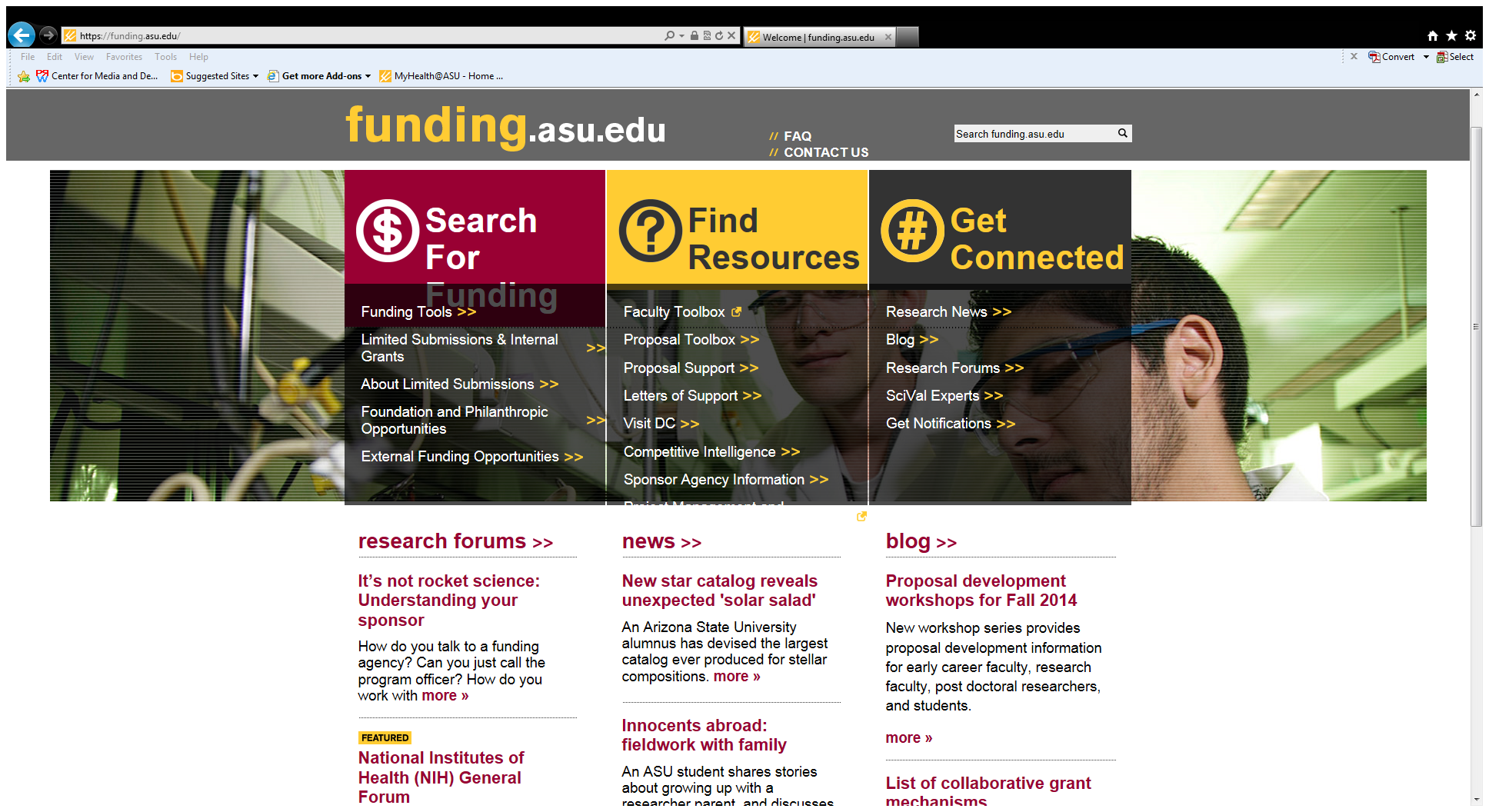 ASU: Databases to access
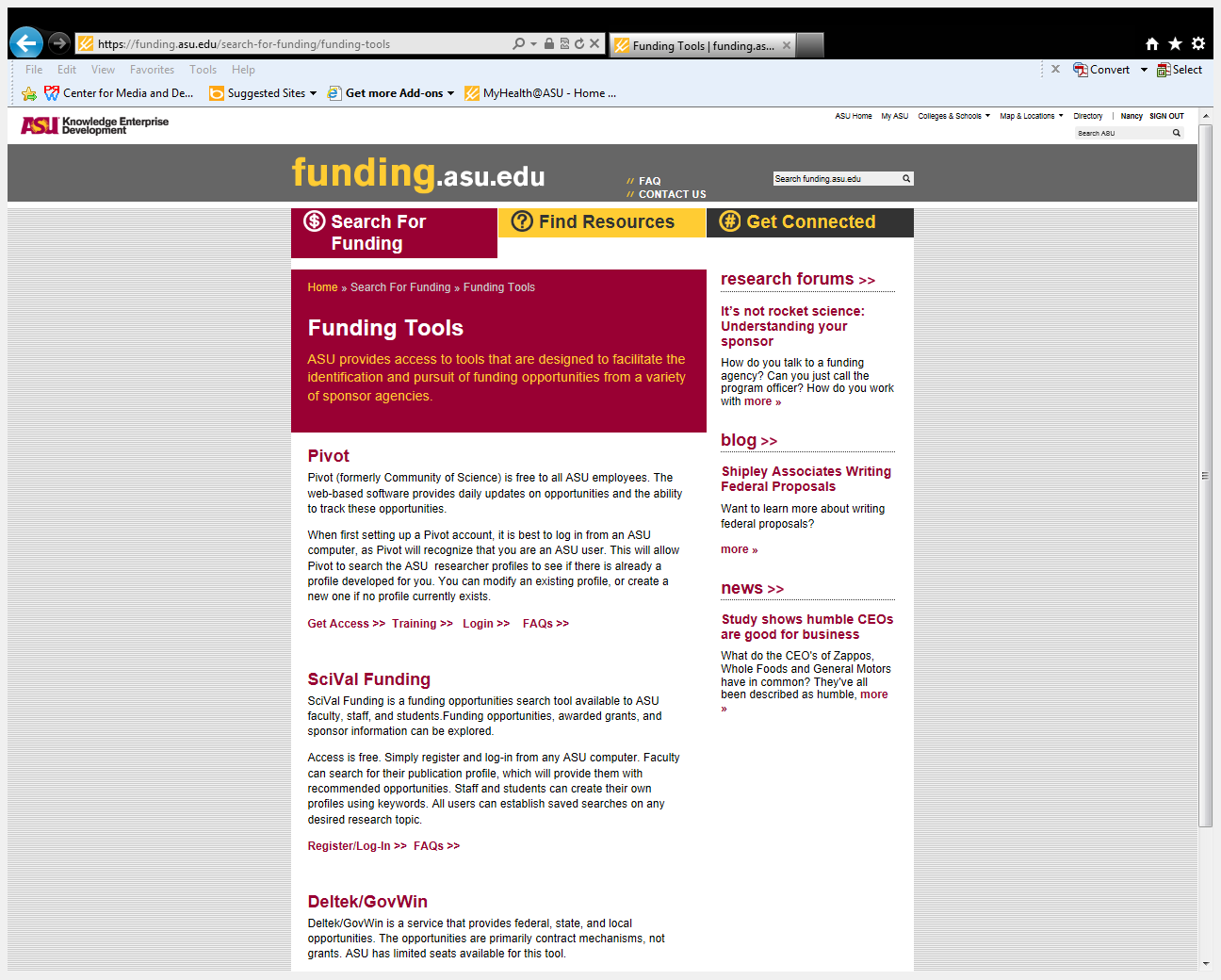 COS/Pivot: Grants
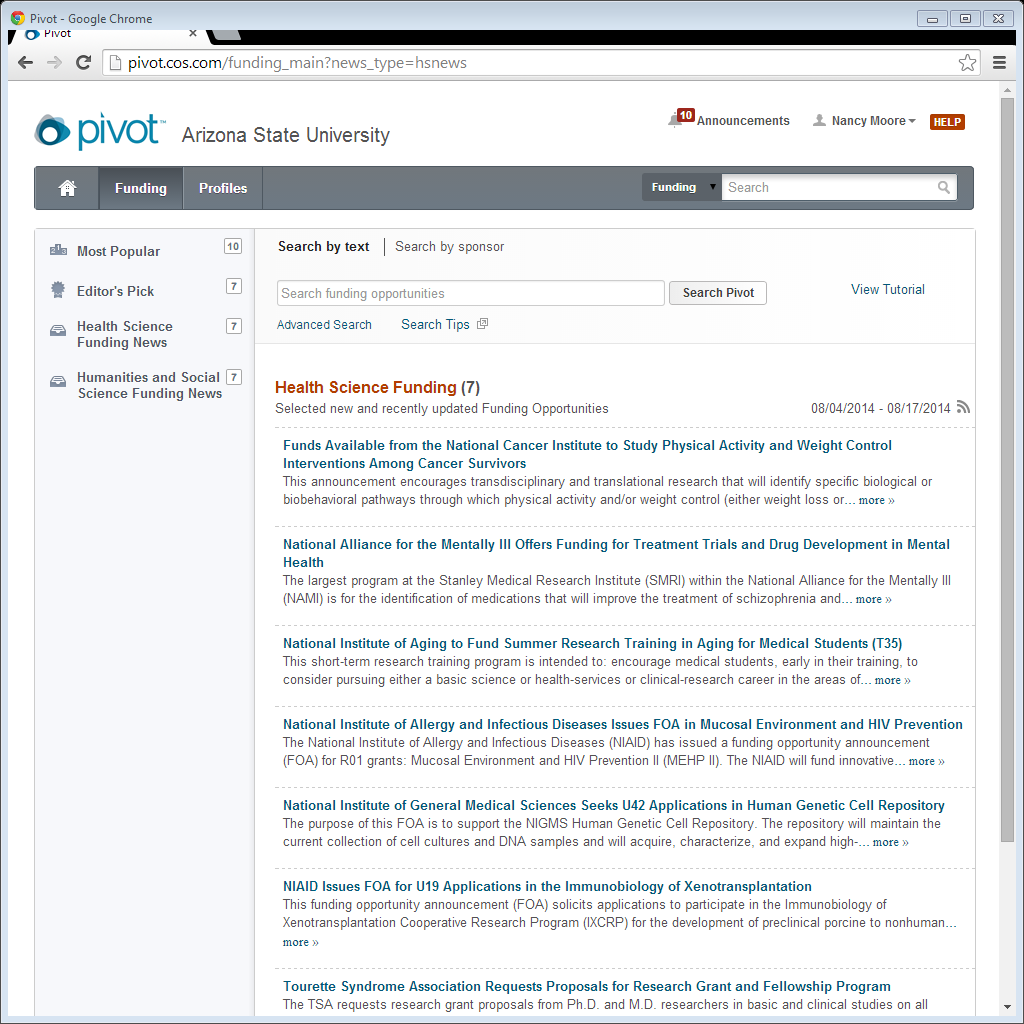 SciVal: Grants
http://scival.com/home
“SciVal Funding”: register via funding.asu.edu 
	– “contains over 11,000 funding opportunities, data on over two million awarded grants, and information on more than 4,000 sponsors. . . .  [and] is accessible to all ASU faculty, staff, and students.”
SciVal: Colleagues in your area
http://www.experts.scival.com/asu/
Lists of lists
Funding.asu.edu: “External Funding Opportunities”: https://funding.asu.edu/search-for-funding/external-funding-opportunities
ASU Limited Submissions
Sponsor allows only one or two grants per institution or unit
At ASU, monitored by OKED
Via funding.asu.edu: internal ASU due date (often very tight and in advance of funder’s date)
Generally: 3-5 page LOI + CVs et al.
OKED picks one+ to go forward
Apply for a Limited Submission
Sign up for RSS feeds to keep on top of announcements – or check funding.asu.edu every week
I try and watch for them and send out emails, but please get on listservs
Notify the ORS right away if you intend to apply for one – don’t wait
Apply for a foundation grant
Eric Spicer – our ASU Foundation contact
At ASU, faculty need first to touch base with internal ASU research/funding support before even contacting a potential foundation funder
So . . . first touch base with the ORS, and they will get Eric into the loop
Prepping for foundations
Work with the ORS and Eric to come up with a plan on emailing, meeting, or otherwise working with a foundation in the preapplication phase
Check with the ORS and Eric for what they need in terms of scheduling, review of drafts, budgeting, and other requirements
Homework
Finding funding includes picking the right funder and mechanism

Think about setting aside time each day to look for funding and reading websites of the funders who offer grants
More homework
Find out who has been funded
Helps you determine if your interests match the funder’s interests: e.g., NIDDK or NIA? Do they fund behavioral studies or only bench science?
Lets you learn if a funder has already funded a project similar to yours
Could help you find collaborators
Where to find out who’s been funded
• NIH RePORT (Research Portfolio Online Reporting Tools): http://www.report.nih.gov/
•  NSF: http://www.nsf.gov/awardsearch/
•   American Cancer Society: http://www.cancer.org/research/acsresearchupdates/more/fast-facts-about-american-cancer-society-research
Federal RePORTER
A single web portal that allows researcher to search federal-funded science projects across multiple agencies
Announced in “Rock Talk” a year ago
http://federalreporter.nih.gov/
Resources sometimes overlooked
• Newsletters and press releases
	Foundation Center
	NIH: http://nih.gov/news/releases.htm
•  Blogs
		“Rock Talk”: http://nexus.od.nih.gov/all/category/blog/ 
• Acknowledgments in papers of interest
Read these too
Annual Reports & GuideStar 			
Who they funded, where they funded, how much they awarded each project, confirmation of its priorities, et al.
E.g., Kresge: http://kresge.org/about-us/annual-report
Budget Requests
	For trends and availability of funding – e.g., NSF: 
	http://www.nsf.gov/about/performance/
Many writing resources available
• OKED – esp. funding.asu.edu
Proposal writing clinic
Workshops – e.g., fs3: faculty and research admin but have wait-listed students
“Find resources” tab
	Faculty toolbox – advice, tips, lots of information 
TRIPS 	https://funding.asu.edu/opportunities/travel-research-investigators-potential-sponsors-trips
Other worthwhile venues
•  Workshops
NIH Regional Seminars 
http://grants.nih.gov/grants/seminars.htm - in mid October in San Diego – can still register
Beware of private workshops
Choosing a funder
Thoroughly read guidelines, calls for proposals, or other documentation a funder publishes
Be sure you are in synch with what the organization wants to do 
If your project is not consistent with its stated priorities, you will likely have a hard time convincing them to fund you
Before, during, and after
Talk to your colleagues for advice on funders and any administrative issues that might arise
The ORS
Other faculty in CHS or CONHI
ASU Foundation 
Other faculty in the university or beyond
Program officers
Factors to consider, 1
How long you need to do your work
How much money you need to do your work 
Whether you can fund small pieces of a larger long-term project: what do you need to know to progress?
Factors to consider, 2
What experience and prior work (e.g., grants, publications, or field experience) you must have to be competitive
Who else could be on your team and related issues: e.g., does the budget allow many people to join you?
Factors to consider, 3
What is the likelihood of funding (but do not necessarily let low odds stop you): e.g., what % of submissions do the funders award? How many per year?
Have you signed up for any and all relevant listservs and are reading them all?
Thank you!
Questions?